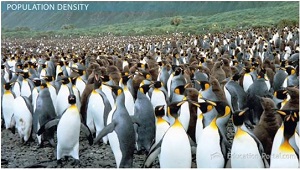 Population Biology
2015-2016
Ms. McCabe
Unit 2 - Ecology
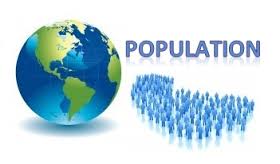 Standards
SC.912.L.17.5 Analyze how population size is determined by births, deaths, immigration, emigration, and limiting factors (biotic and abiotic) that determine carrying capacity. 	
SC.912.L.17.4 Describe changes in ecosystems resulting from seasonal variations, climate change and succession. 	
SC.912.L.17.2 Explain the general distribution of life in aquatic systems as a function of chemistry, geography, light, depth, salinity, and temperature.
Guiding Questions
How do environmental and genetic factors work together to cause evolutionary changes in organisms?
How do multiple factors interact to determine population size?
How can we describe the conditions that may cause changes in ecosystems over time?
Engage – 1 sheet for all notes/assignments today
More Beans, Please!
Beans represent organisms
What 2 processes allow the beaker to hold an increasing amount of organisms?
Watch the beans that overflow out of the beaker. What 2 processes are represented by these beans leaving the beaker?
Make a list of factors that limit the population of bean organisms from increasing beyond a certain size (carrying capacity). 
Is it possible to manipulate the size of the population beyond that certain size?
[Speaker Notes: (10 minutes)
Carrying Capacity Demo Materials 
dry beans (more than enough to exceed the volume of the beaker used)
250 ml beaker 
Pan, tray or container (to contain overflow beans)
 
Begin by telling students that the beans represent an organism and the small beaker represents the environment in which the organism lives.
Sit the beaker inside the pan.  Slowly fill the beaker with beans; ask what processes (birth & immigration) occur that allow the beaker to hold an increasing number of organisms.  Prompt, cue and give students wait time; avoid revealing the processes to students.  Summarize & clarify student responses until they arrive at birth & immigration.  
Once the beaker begins to overflow ask student what processes are represented by the beans that cannot be contained in the beaker (deaths, emigration).  Prompt, cue and give students wait time; avoid revealing the processes to students.  Summarize & clarify student responses until they arrive at death and emigration.  
Have students make a list of factors that limit the population of bean organisms from increasing beyond a certain size (carrying capacity).  Ask students if they believe it is possible to manipulate the size of the population beyond that certain size and if so explain how.]
Explore							10/7-8/15
(Population Ecology Lab – rabbits, foxes, resources)
Explain
Crash Course: Population Ecology Video
The Texas Mosquito Mystery Vocab Matrix WS
Complete the Life in the Water Graphic Organizer
Use your textbook
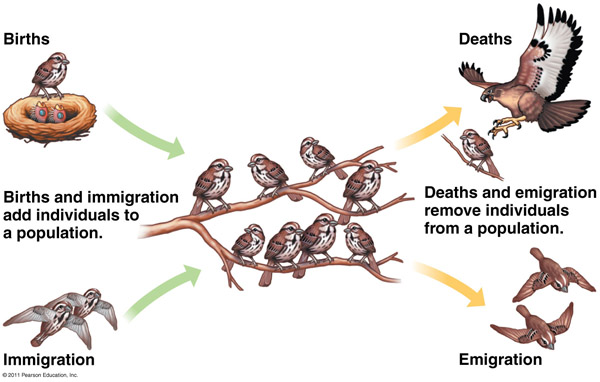 [Speaker Notes: Students should be able to summarize the following: 

Population size is determined by births, deaths, immigration, emigration, and limiting factors (biotic and abiotic) that determine carrying capacity.]
Elaborate – Write answers on your own paper	10 pts.
Choose any species of plant or animal
Tell the population size (how many individuals)
Create a 2 paragraph story that includes the following changes to your population:
Births
Deaths
Immigration
Emigration
Limiting factors (biotic and abiotic) that determine carrying capacity
[Speaker Notes: Students should be able to summarize the following: 

Population size is determined by births, deaths, immigration, emigration, and limiting factors (biotic and abiotic) that determine carrying capacity.]
Evaluate – Write the letter only					1 pt.
The diagram shows the flow of energy in a forest ecosystem. One year, a disease affecting lizards caused a widespread decline in their population. Which of the following is the most likely consequence of this event?
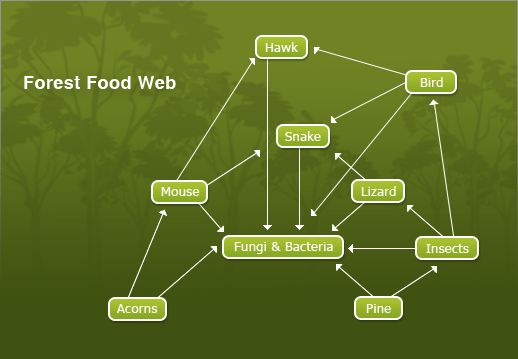 a decrease in the bird population
an increase in the snake population
a decrease in the acorn population
an increase in the insect population
Evaluate – Write the letter only					1 pt.
In a marsh ecosystem, alligators, woodstorks, muskrats, cattails, ferns, and grasses make up a food web. If a disease eliminates the fern population, which of the following is the most likely consequence?
The herbivores would consume the decomposers.
The carnivores would adapt to become herbivores.
The animals relying solely on ferns for food would die out.
All trophic levels would be affected except the top consumers.
Evaluate – Write the letter only					1 pt.
In a marsh ecosystem, alligators, woodstorks, muskrats, cattails, ferns, and grasses make up a food web. If a disease eliminates the fern population, which of the following is the most likely consequence?
The herbivores would consume the decomposers.
The carnivores would adapt to become herbivores.
The animals relying solely on ferns for food would die out.
All trophic levels would be affected except the top consumers.
Evaluate – Write the letter only					1 pt.
Scientists that study the effects of global warming predict that a change in Earth's average temperature of even a few degrees will have dramatic effects. One consequence of global warming is the melting of the polar ice caps, which will in turn affect polar bears that use sea ice as a platform for hunting seals. What will most likely happen to the population of polar bears as a result of global warming?
It will increase as polar bears adapt to other habitats.
It will increase because polar bears will have fewer predators.
It will decrease as the habitat suitable for polar bears decreases.
It will decrease because polar bears will become easier to hunt.
What to staple & turn in…
Notes with the engage, elaborate, and evaluate pieces
The Texas Mosquito/Water Graphic Organizer page